OpenStack cloud for advanced computing
Emir Imamagić
University Computing Centre
11.5.2023. DORS/CLUC 2023
Overview
HR-ZOO
Vrančić
Deployment
OpenStack
Ceph
Future Work
Conclusion
Croatian Scientific and Educational Cloud (HR-ZOO)
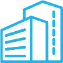 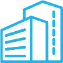 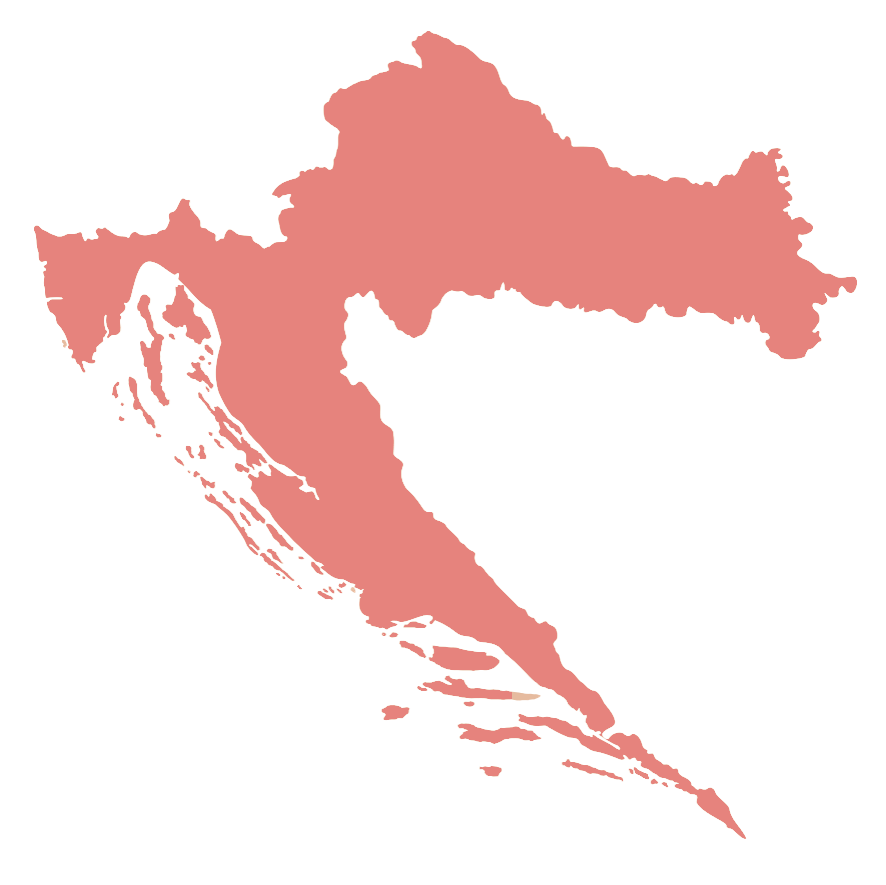 Strategic project - providing the national e-Infrastructure forCroatian scientific and academic community 
Implementation: 1.7.2017. - 1.5.2023.
Services
Virtual Data Centers – Štampar
Advanced Computing – HPC Supek& Cloud Vrančić
Collocation of ICT equipment
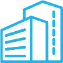 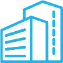 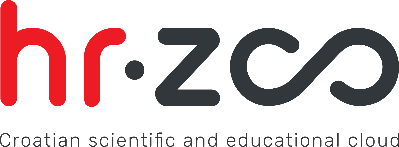 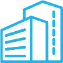 Vrančić
Infrastructure for:
High Throughput Computing, HTC
Big Data analysis
machine learning
interactive data analysis, processing & visualization
any other resource-demanding applications
Based on
OpenStack – cloud middleware
Ceph – distributed storage for images & VM drives
Vrančić
Three controller nodes
HPE ProLiant DL325 Gen10 Plus v2
2 CPUs AMD Epyc 7713 2,0 GHz
128 CPU cores
256 GB RAM
2 x 25 Gbit/s Ethernet
Vrančić – Hypervisors
Big memory nodes

2 nodes
256 CPU cores



Node
2 CPUs AMD Epyc 7713 2,0 GHz
128 CPU cores
2 TB RAM
2 x 25 Gbit/s Ethernet
CPU nodes

86 nodes
11.008 CPU cores


Node:
2 CPUs AMD Epyc 7713 2,0 GHz
128 CPU cores
512 GB RAM
2 x 25 Gbit/s Ethernet
GPU nodes

4 nodes
16 GPUs
256 CPU cores


Node
4 GPUs NVIDIA A100  40 GB
1 CPU AMD Epyc 7713 2,0 GHz
64 CPU cores
512 GB RAM
2 x 25 Gbit/s Ethernet
Vrančić – Storage
Standard storage
HDD based
6 x HPE ProLiant DL325 Gen10 Plus v2
28 x 18 TB HDD
3 x 7,68 TB NVMe SSD
4 x 25 Gbit/s Ethernet
Fast storage
NVMe SSD based
3 x HPE ProLiant DL385 Gen10 Plus v2
9 x 15,36 TB NVMe SSD
4 x 100 Gbit/s Ethernet
Vrančić
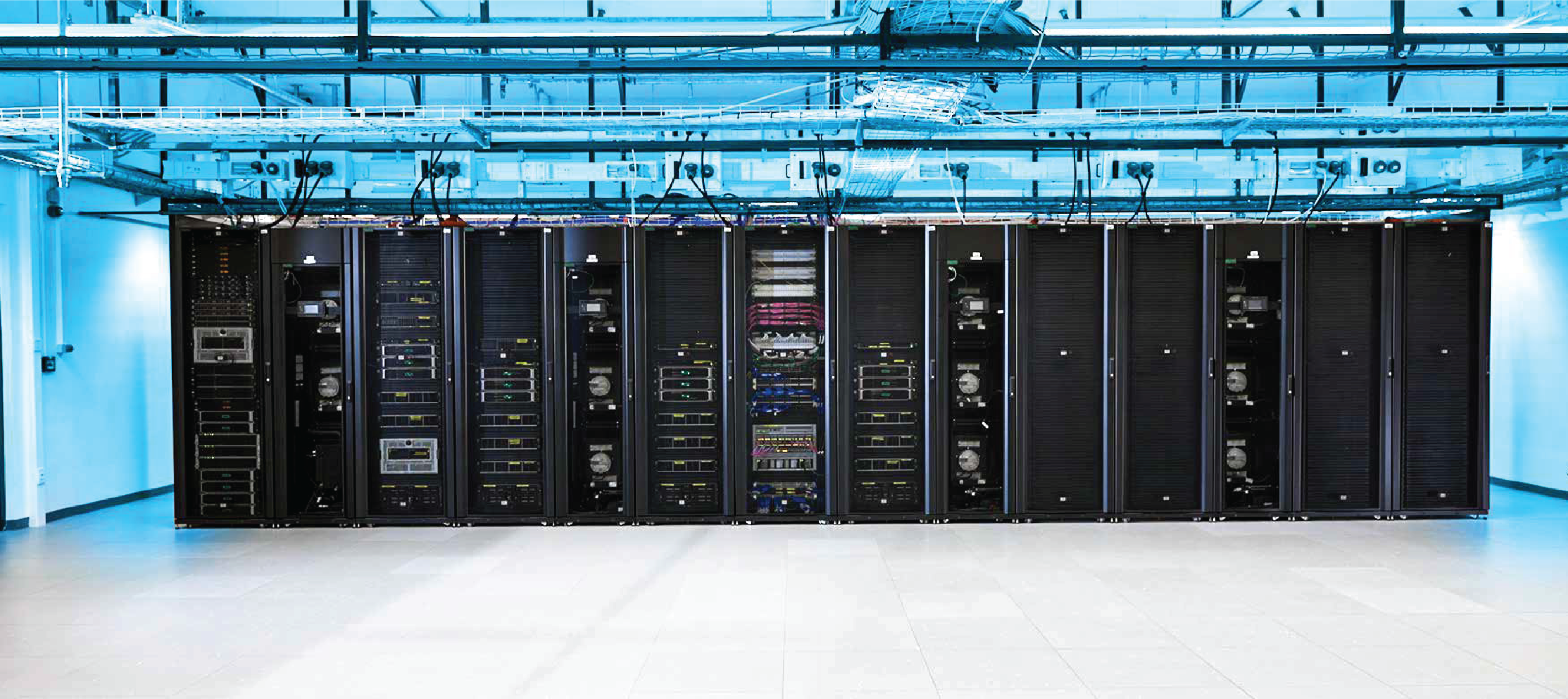 Vrančić in Numbers
180 CPUs with 11520 CPU cores
16 GPUs
57,5 TB RAM
200 TB fast Ceph storage
1 PB HDD-based Ceph storage
2 x 25 Gbit/s Ethernet
HTC Cloud
600 CPU cores
4,7 TB RAM
150 TB HDD-based Ceph storage
2 x 10 Gbit/s Ethernet
Hiera:
python::python_pyvenvs:
  "/opt/kolla-venv-prod":
    version: "system"
    systempkgs: true
python::python_requirements:
  "/etc/py-kolla-venv-prod.req":
    virtualenv: "/opt/kolla-venv-prod“

Manifest:
node /^gpu\d\d.vrancic$/ {
  include syshpc::htc::ssh_key
  include profile::base
  include lldpd
  include syshpc::htc::docker
  file { '/etc/py-kolla-venv-prod.req':
    source  => 'puppet:///modules/syshpc/htc/py-kolla-venv-prod.req',
    ensure => file,
    owner  => root,
    group  => root,
    mode   => '0400',
    notify => Exec['python_requirements/etc/py-kolla-venv-prod.req'],
  }
  include python
}
gpu01.vrancic:
    gateway: 172.24.X.1
    interfaces:
      bond0:
        bonding_opts: miimon=100 mode=4 lacp_rate=1 xmit_hash_policy=layer3+4
        interface_type: bond
        ip_address: 172.24.X.Y
        mtu: 9000
        netmask: 255.255.255.0
        static: true
      em1:
        interface_master: bond0
        interface_type: bond_slave
        mac_address: 88:e9:a4:XX:YY:f6
        static: true
      em2:
        interface_master: bond0
        interface_type: bond_slave
        mac_address: 88:e9:a4:XX:YY:f7
        static: true
    profile: Rocky-9-x86_64-srce-mdraid
Deployment
# ilorest flashfwpkg upgrade.fwpkg --url htc-cpuXX
Total 104 servers
OS Rocky Linux 8 & 9
automatization is mandatory
iLOREST
server & remote console configuration management
firmware upgrades
SRCE sysops tools
Cobbler – DHCP-based server installation
Puppet – configuration management
Deployment
pssh
server management
# cat control
htc-control01
htc-control02
htc-control03

# pssh -h control -i -t 0 > uname -s -r -m
[1] 09:09:09 [SUCCESS] htc-control03
Linux 5.14.0-162.23.1.el9_1.x86_64 x86_64
[2] 09:09:09 [SUCCESS] htc-control02
Linux 5.14.0-162.23.1.el9_1.x86_64 x86_64
[3] 09:09:09 [SUCCESS] htc-control01
Linux 5.14.0-162.23.1.el9_1.x86_64 x86_64
Deployment
# iperf -c htc-control01
...
[ ID] Interval       Transfer     Bandwidth
[  1] 0.00-10.00 sec  22.0 GBytes  18.9 Gbits/sec
Network
LACP bond configuration
LLDP very useful
Network baseline measurement
multiple stream needed
# iperf -c htc-control01 –P 20
...
[ ID] Interval       Transfer     Bandwidth
...
[SUM] 0.00-10.01 sec  57.7 GBytes  49.5 Gbits/sec
# iperf -c storage-ssd01 -P 20
...
[ ID] Interval       Transfer     Bandwidth
...
[SUM] 0.00-10.02 sec   231 GBytes   198 Gbits/sec
OpenStack
Kolla
container + Ansible based OpenStack deployment
supports integration with existing Ceph
OpenStack Zed
Docker repository in SRCE github instance
OpenStack
[control]
htc-control[01:03] network_interface=bond0 api_interface=bond0 storage_interface=bond0 cluster_interface=bond0 dns_interface=bond0

[network]
htc-control[01:03] network_interface=bond0 api_interface=bond0 storage_interface=bond0 cluster_interface=bond0 tunnel_interface=bond0 dns_interface=bond0 neutron_external_interface=bond0.969,bond0.970,bond0.973

[compute]
cpu[01:76] network_interface=bond0 api_interface=bond0 storage_interface=bond0 cluster_interface=bond0 tunnel_interface=bond0 dns_interface=bond0 neutron_external_interface=bond0.969,bond0.970,bond0.973

[monitoring]
htc-control[01:03] network_interface=bond0 api_interface=bond0 storage_interface=bond0 cluster_interface=bond0 dns_interface=bond0

[storage]
htc-control[01:03] network_interface=bond0 api_interface=bond0 storage_interface=bond0 cluster_interface=bond0 dns_interface=bond0

[deployment]
htc-control[01:03] network_interface=bond0 api_interface=bond0 storage_interface=bond0 cluster_interface=bond0 dns_interface=bond0
OpenStack
# source /opt/kolla-venv-prod/bin/activate

# kolla-ansible deploy -i config-file

# kolla-ansible reconfigure -i config-file

# kolla-ansible reconfigure -i config-file --limit gpu01

# kolla-ansible reconfigure -i config-file --tags nova-cell
OpenStack – GPUs & NVMe drives
PCI passthrough configuration
somewhat tricky
hit a bug https://bugs.launchpad.net/kolla-ansible/+bug/2012821 (already fixed)
Limitations
NVIDIA A100 MIG cannot use PCI passthrough 
NVMe namespaces cannot use PCI passthrough
whole devices are allocated to VM
OpenStack - Network Performance
MTU 9k
vxlan & external network provider
Single VM – 20 Gbit/s
Multiple VMs hit ~43 Gbit/s
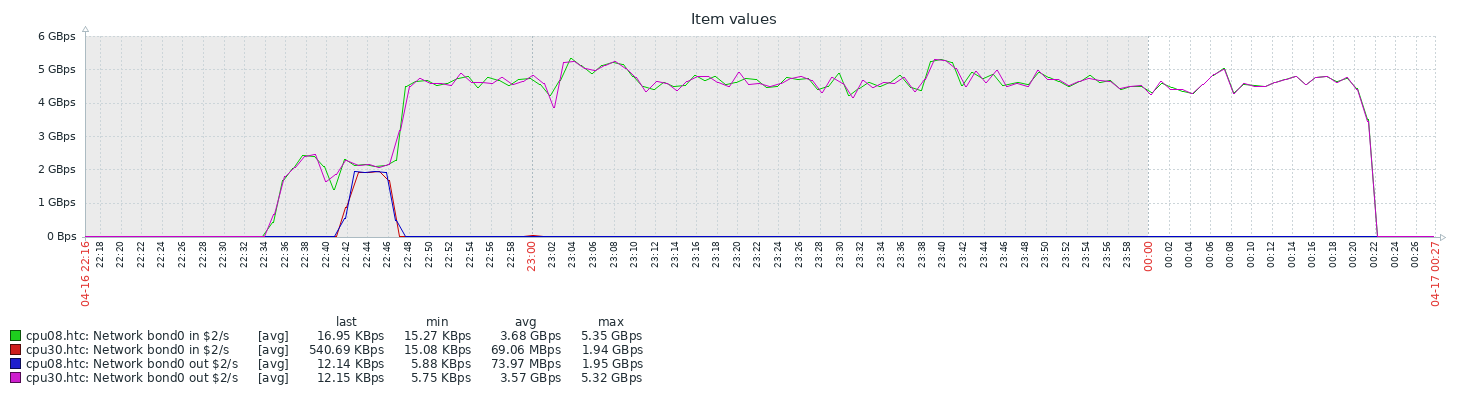 Ceph
Ceph Quincy
BlueStore
deployment via Ceph Orchestrator
Prometheus monitoring
one bond for public, one for cluster network
Standard storage cluster
size 3
single OSD per HDD
9/10 HDDs per single NVMe SSD (namespaces)
Fast storage cluster
size 2
2 OSDs per NVMe SSD
Ceph
# cephadm shell

# ceph status

  cluster:
    id:     47973c06-7fd9-11ed-aea6-88e9a451cde
    health: HEALTH_OK

  services:
    mon: 3 daemons, quorum storage01,storage03,storage02 (age 9d)
    mgr: storage01.htc(active, since 9d), standbys: storage02.dfqvue
    osd: 168 osds: 168 up (since 9d), 168 in (since 4M)

  data:
    pools:   5 pools, 3361 pgs
    objects: 1.70M objects, 6.5 TiB
    usage:   145 TiB used, 2.7 PiB / 2.8 PiB avail
    pgs:     3361 active+clean
Ceph
# ceph status

 cluster:
    id:     07291d34-bb42-11ed-bdd3-88e9a4591abc
    health: HEALTH_OK

  services:
    mon: 3 daemons, quorum storage-ssd01,storage-ssd03,storage-ssd02 (age 9d)
    mgr: storage-ssd01.htc(active, since 9d), standbys: storage-ssd02.lrtlxf
    osd: 54 osds: 54 up (since 9d), 54 in (since 4w)

  data:
    pools:   3 pools, 1537 pgs
    objects: 33 objects, 11 MiB
    usage:   15 TiB used, 362 TiB / 377 TiB avail
    pgs:     1537 active+clean
Ceph
[global]
rw=read
bs=1M
direct=1
ioengine=libaio
#iodepth=16
#time_based=1
#runtime=3600s
numjobs=128
group_reporting

[storage]
directory=/mnt/
filesize=50G
Performance
fio on 10 hypervisors
HDD storage
8,5 GB/s write
6,5 GB/s read
SDD storage
23 GB/s write
55 GB/s read
~1 MIOPS random read
Future Work
Test SRIOV & VF LAG networking options
Further improve monitoring & logging
Test K8S service Magnum
Deploy new user services
Galaxy
JupyterLab
Big Data platform
…
Conclusion
OpenStack + Ceph based advanced computing service 
HTC Cloud in production since December 2019. Vrančić since April 2023. 
successfully migrated HTC Cloud to new DC without downtime
SRCE sys-ops tools for bare-metal deployment & management
Kolla – ease of use + configuration flexibility
with some help from code 
Thank You For Your Attention!
https://www.srce.unizg.hr/napredno-racunanje/
computing@srce.hr